Formation des présidents de bureau de vote - Partie 2
SPW Intérieur et Action sociale
Direction de la Prospective et du Développement
Septembre-octobre 2024
Documents à apporter en tant que président du bureau de vote (1)
Convocation et carte d’identité ;

Le formulaire vous ayant désigné comme président ;

Le formulaire reprenant l’identité des assesseurs et des assesseurs suppléants de votre bureau ;
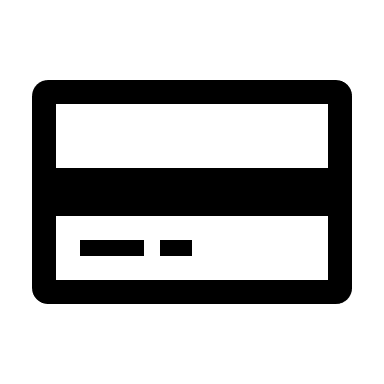 Le jour du scrutin
2
Documents à apporter en tant que président de bureau de vote (2)
Les formulaires dans lesquels est indiqué le lieu où les bulletins de vote et documents de votre bureau doivent être transportés après le scrutin ;

Les exemplaires des registres de scrutin et les listes reprenant les modifications qui avaient été communiquées par l’administration communale ;

Les paquets contenant les bulletins de vote (le cas échéant).
Le jour du scrutin
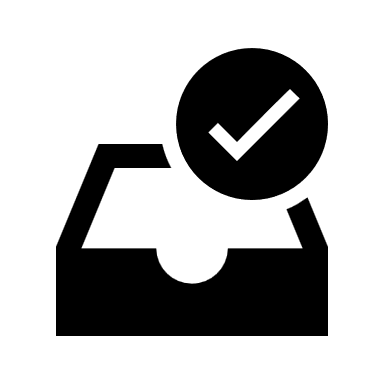 3
Les témoins (1)
Pour être admis à siéger, les témoins doivent produire la lettre signée par l'un des candidats et contresignée par le président du bureau communal - qui les désigne pour siéger à votre bureau.
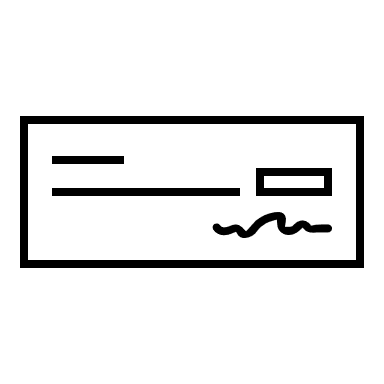 4
Les témoins (2)
Les témoins peuvent :
5
Les témoins (3)
Les témoins ne peuvent en aucun cas :
6
Les témoins (4)
Si un témoin ne respecte pas ces règles, vous pouvez lui donner un avertissement ou même l'expulser du local, selon le degré de gravité que vous estimerez devoir donner à l'incident. Consignez dans le procès-verbal la mesure prise (par exemple l'ordre d'expulsion) et les motifs de celle-ci.
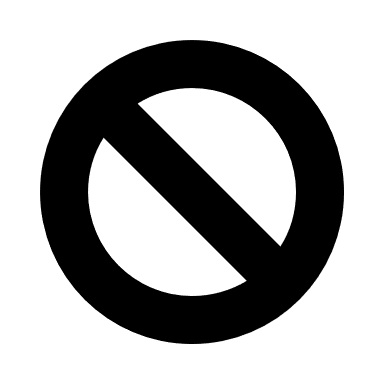 7
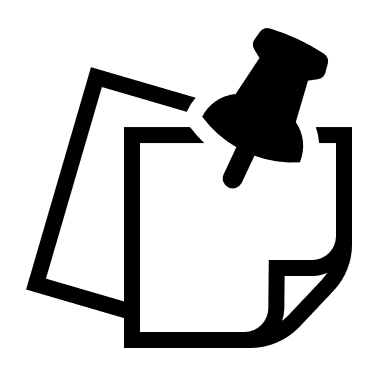 Aide-mémoire
8
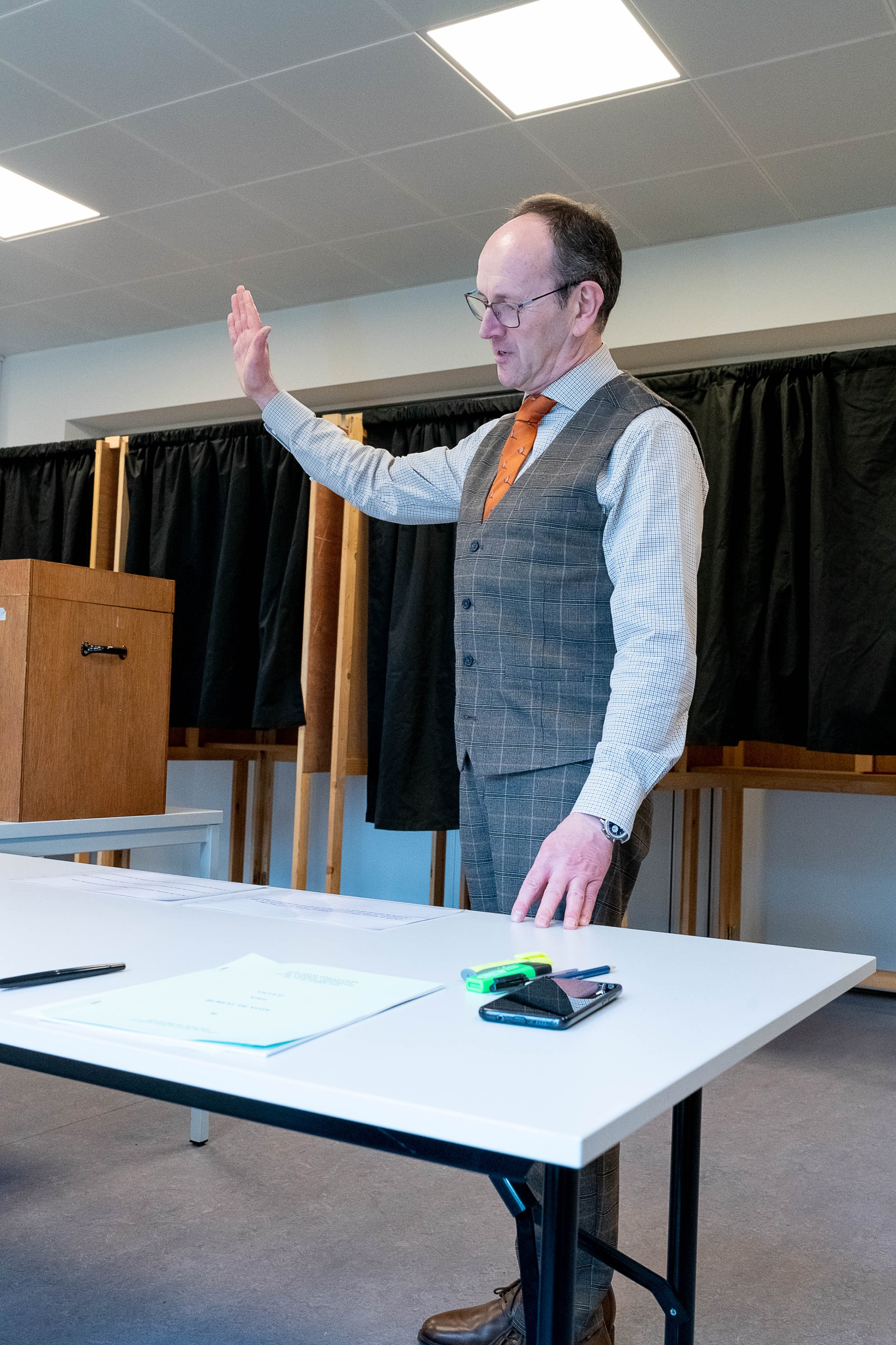 Constitution du bureau de vote
Présence à partir de 6h45
Compléter le relevé des assesseurs absents
Prestation de serment
D’abord assesseurs, secrétaire et témoins
Ensuite président, en présence du bureau constitué

« Je jure de recenser fidèlement les suffrages et de garder le secret des votes »
9
Que faire si le bureau est incomplet à 7h ? (1)
Si le nombre total de titulaires et suppléants est inférieur à quatre, vérifiez si des assesseurs suppléants convoqués pour les autres bureaux de votre centre de vote sont disponibles.
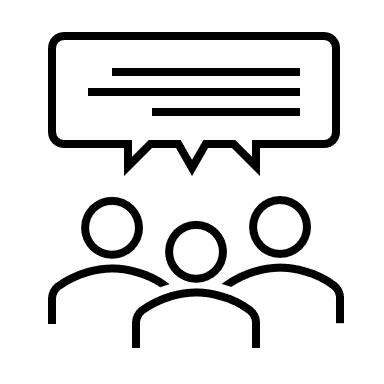 10
Que faire si le bureau est incomplet à 7h ? (2)
Si toujours pas complet, vous pouvez recourir aux électeurs convoqués dans votre local de vote.

Les électeurs ne peuvent refuser cette désignation sans motif valable (aidant, travail,...)
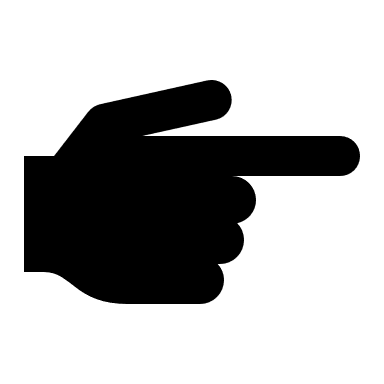 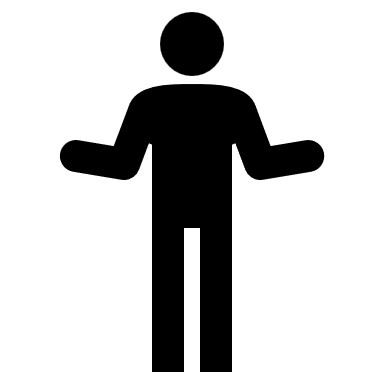 11
Que faire si le bureau est incomplet à 7h ? (3)
3) 	Si le président est absent, il est remplacé par 	l’assesseur le plus expérimenté et, à 	expérience 	égale, le plus âgé.
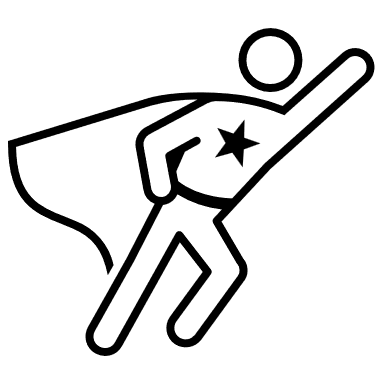 12
Contrôle des bulletins et urnes
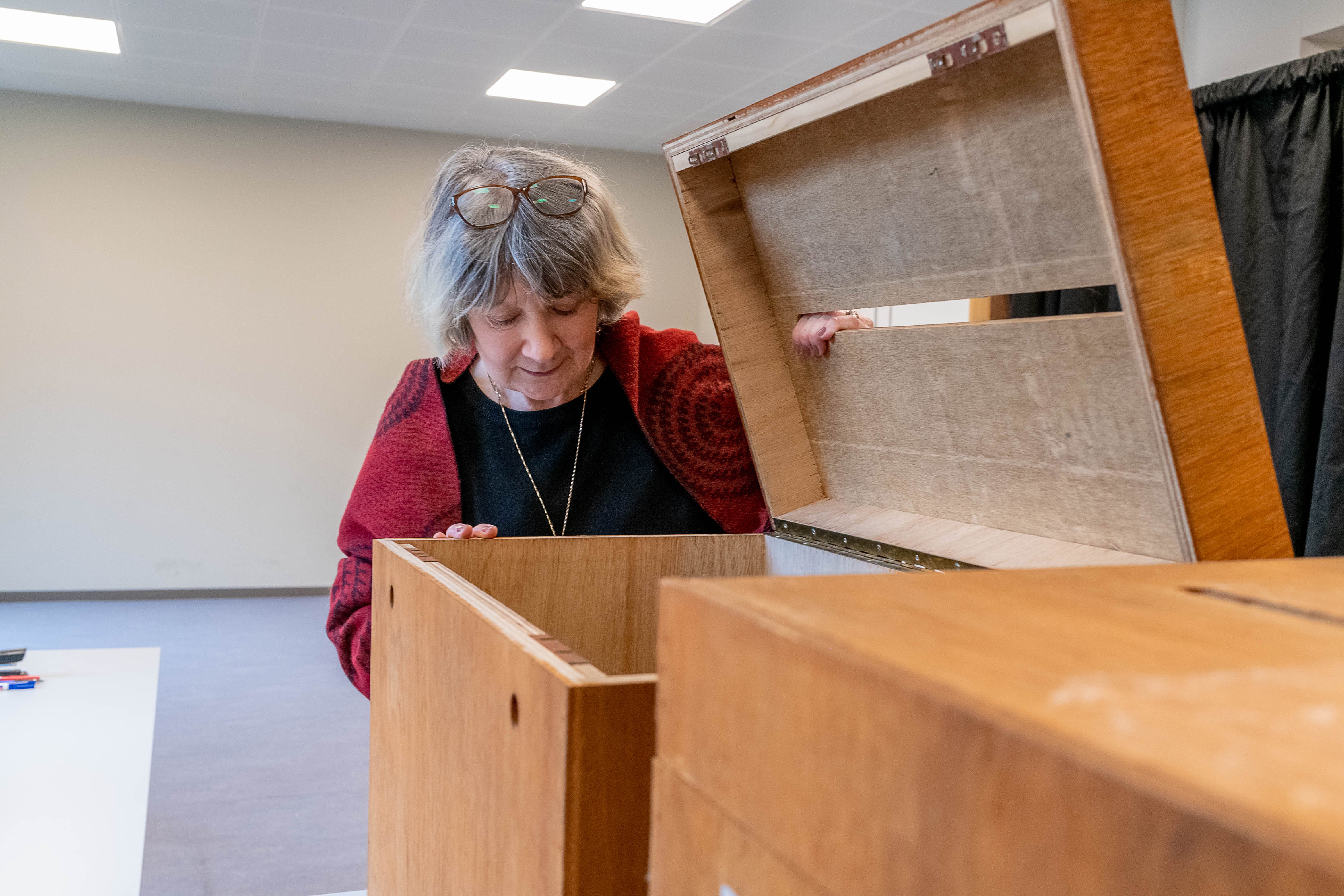 Les urnes
Ouvrir et vérifier qu’elles sont vides, puis sceller.
Les bulletins
Astuce : compter par paquet de 50.

Si problème (nombre ou couleur incorrecte)  Contacter la cellule élection de votre commune.
13
2
1
3
4
5
6
8
9
7
Estampillage des bulletins de vote
Tirez au sort un numéro entre 1 et 9. 
Ceci déterminera l’emplacement du timbre à date sur les bulletins de vote pliés et remis aux électeurs.
14
15
Les membres du bureau votent au préalable.Le scrutin s’ouvre à 8h et se clôture à 13h.
16
Répartition des tâches
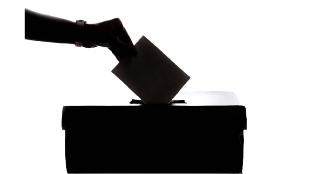 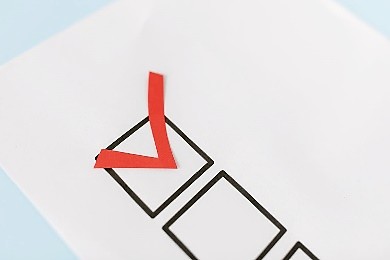 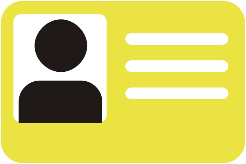 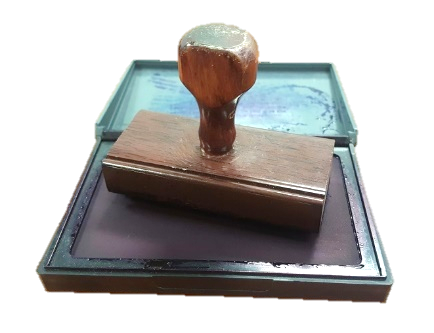 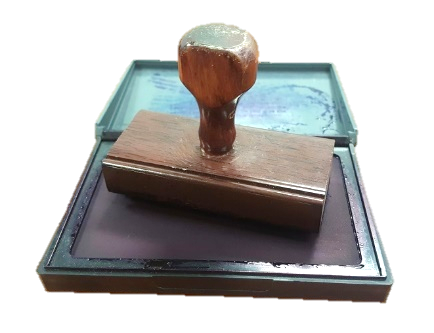 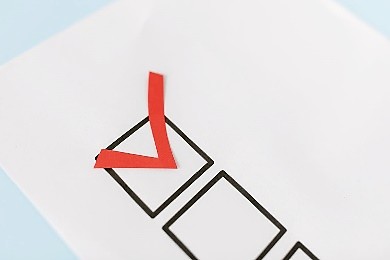 *Carte d’identité, passeport, titre de séjour ou permis de conduire (belge ou européen)
17
Types d’électeurs
Étrangers
Convocation bleue
Commune uniquement
Bulletin blanc uniquement
Belges
Convocation blanche
Commune + province
Bulletin blanc + bulletin vert
18
Comment cocher le registre des électeurs ? (1)
19
Comment cocher le registre des électeurs ? (2)
20
Police du local
Maintien de l’ordre et du respect du secret du vote
Veiller à ce qu’aucun objet suspect (sac ou autre) ne soit abandonné dans votre bureau par un électeur
21
Au moins un isoloir aménagé par bureau de vote
22
Une chaise est mise à la disposition des personnes à mobilité réduite n'utilisant pas un fauteuil roulant.
23
Assistance à un électeur
En cas de doute sur la probité de l’accompagnant, le bureau statue.
Dans tous les cas, les personnes et la décision sont inscrites au procès-verbal.
Si, par suite d'un handicap physique, mental ou sensoriel, un électeur est dans l'impossibilité de se rendre seul dans l'isoloir ou d'exprimer lui-même son vote, il peut se faire accompagner d’un électeur de son choix.
24
Un électeur ne peut être accompagnant que d’une seule personne
Seul le président du bureau de vote (ou celui/celle qu’il délègue) peut accompagner les électeurs qui en font la demande sans limite.
25
Sont concernées par l’assistance au vote :
Les personnes à mobilité réduite
26
Sont également concernées par l’assistance au vote les personnes qui connaissent des difficultés :
Dont la langue maternelle n’est pas une des langues nationales, quand cela a pour conséquence des difficultés de lecture
Dans le domaine du fonctionnement physique, mental, sensoriel ou de l’apprentissage
D’ordre psychique
Par suite d'une maladie chronique ou dégénérative
27
Électeurs admis ayant changé de nom
Il est possible qu’entre l’arrêt du registre des électeurs et le jour de l’élection, un électeur ait changé de nom. La commune devra vous avoir communiqué ce changement et aura adapté le registre de scrutin.
Si le nom de l’électeur sur sa convocation ne correspond pas à celui de sa carte d’identité, mais que les autres données sont exactes (numéro de registre national, numéro d’électeur, nom au registre de scrutin), vous admettez cet électeur au vote.
28
Electeurs qui produisent 
une décision du collège communal ou un extrait d’un arrêt de la Cour d’appel ordonnant leur inscription ;
une attestation du collège communal prouvant que les intéressés possèdent la qualité d’électeur.
Le président, le secrétaire, les assesseurs titulaires et suppléants qui exercent leur fonction dans le bureau , même s’ils n’y ont pas été convoqués.
les témoins qui exercent leur fonction dans le bureau de vote ;
L’électeur qui a été réorienté vers votre bureau en raison de son accessibilité ;
L’électeur qui a accompagné un autre électeur pour autant qu’ils soient électeurs de la même commune.
Electeurs admis bien que non-inscrits sur le registre de scrutin
29
Procuration : principes généraux
Le mandataire vote dans le bureau indiqué sur la convocation du mandant. S’il est convoqué dans le même bureau, il reçoit tous les bulletins en même temps
1 mandataire = 1 procuration
Interdit d’en porter plusieurs
30
Motifs de procuration et pièce(s) justificative(s) (1)
31
Motifs de procuration et pièces justificative (2)
32